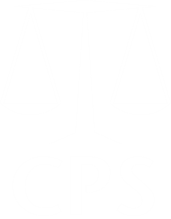 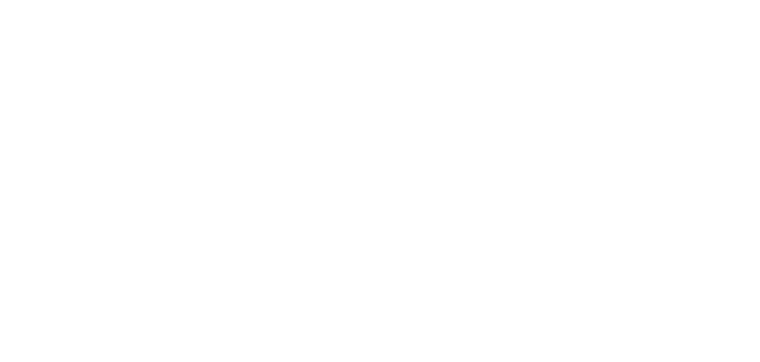 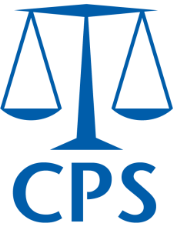 ELA Conference 2022
Forum Bar: Developments and Trends
 A prosecutor’s perspective.
Overview
Role of a Prosecutor in concurrent jurisdiction discussions and extradition proceedings.
Impact of Prosecutor Belief and Prosecutor Certificate in extradition proceedings
Getting the balance right- fairness to Requested Persons and victims and witnesses
[Speaker Notes: Combatting of transnational crime- seeing that justice is done according to the law in an appropriate jurisdiction]
General principles
Establishing jurisdiction
Early consultation
Audit trail of decision making
Dispute resolution
[Speaker Notes: Jurisdiction
Statute or Criminal Code
Conduct within the territory- substantial connection with
Active personality- nationality of the RP
Passive personality- nationality of the victim
Universal jurisdiction

Early and Informed Decision Making

Directors Guidance on the handling of cases where the jurisdiction to prosecute is shared with prosecution authorities overseas
Eurojust Guidelines of 2003
Joint guidance on handling cases with concurrent jurisdiction between the United Kingdom and the United States of America
Early sharing of information between prosecutors with an interest in the case
Decisions on forum are for Prosecutors applying the guidance- fair, objective and on own merits and facts- develop a case strategy, resolve issues on concurrent jurisdiction including admissibility of evidence and disclosure. Where and how a prosecution should be initiated, continued or discontinued.]
Knowledge is Power
Prosecutors becoming aware of investigations
Governance 
Early investigative advice
Identifying forum
Strategy including extradition
[Speaker Notes: LE investigate and Prosecutors make decisions on Forum

Where a prosecution takes place is a decision for prosecutors to take.
Matter for law enforcement what to investigate- CPS cannot direct. Can refer matters and encourage seeking EIA.
Greater joined up working- Interpol/Europol/ International Crime Coordination Centre, International Liaison Officers
Overarching objective is to respect independence of individual jurisdictions and achieving effective law enforcement
Availability of extradition or transfer of proceedings clearly part of the review- can all be finely balanced]
CPS Role in extradition
Statutory role 
Explain the FB framework to domestic prosecutors if they have been engaged 
Decision to make a PB or PC is for domestic prosecutors from whatever domestic agency- CPS, SFO, FCA etc
[Speaker Notes: Extradition Unit lawyers act on behalf of the IJA or RS
Unless there is an existing criminal investigation into the same conduct in the Request with a view to being prosecuted, does not in itself require CPS to consider/ reconsider
Quite often on FB cases there has been no investigation/referral. MLA assistance may have been provided years beforehand.
PB is to the effect that the UK is not the most appropriate jurisdiction for the prosecution.
PC is to the effect that extradition is not barred by reason of forum]
Differences
Prosecutor Belief
Prosecutor Certificate
Akin to a point of view or conclusion based upon certain facts as to most appropriate jurisdiction
Factor to be weighed by judge
A decision has been taken not to prosecute on the basis of a FCT or because of concerns around disclosure of sensitive material
Reviewable only on appeal
[Speaker Notes: If a UK wants to prosecute then can seek to join proceedings or charge
Sufficient information to express such a view
Policy behind the FB was to prevent extradition where offences can be fairly and effectively tried in the UK and it is not in the interests of justice that the RP should be extradited]
Trends and Developments
Weighting
Split trials
Live link
Transfer of evidence
Impact of discharge- public protection issues
[Speaker Notes: Cases are fact specific and statute does not attribute weighting
Not a numerical exercise but overall balancing exercise
PB- whether one has been submitted, whether it is detailed and well reasoned
RP’s connection to the UK much wider than nationality or residence
Ordinarily desirable to have trials in one jurisdiction
Live link – desirability of a trial regardless of interest in having trial in own jurisdiction
MLA a tool- availability and admissibility of evidence- inevitably will cause delay
RP’s have been discharged and where concurrent jurisdiction possible referred to law enforcement for investigation. One case so far has led to a criminal charges.]
Concluding Remarks
Fact specific approach
Crime increasingly international in scope
Early consultation essential
Risk of impunity gap